Adaptaciones en tiempos de pandemia:Pilotaje cualitativo de preguntas
Área Desarrollo de Pruebas 
Francisco Silva
Problema que debió ser abordado
El pilotaje de preguntas mediante estudio cualitativo, para validación de instrumentos para docentes de población pequeña, se ha llevado a cabo desde el año 2017 mediante extensas entrevistas cognitivas realizadas en las dependencias de MIDE UC. 
Este año, 2020, fue preciso adaptar el procedimiento para hacerlo en forma remota.
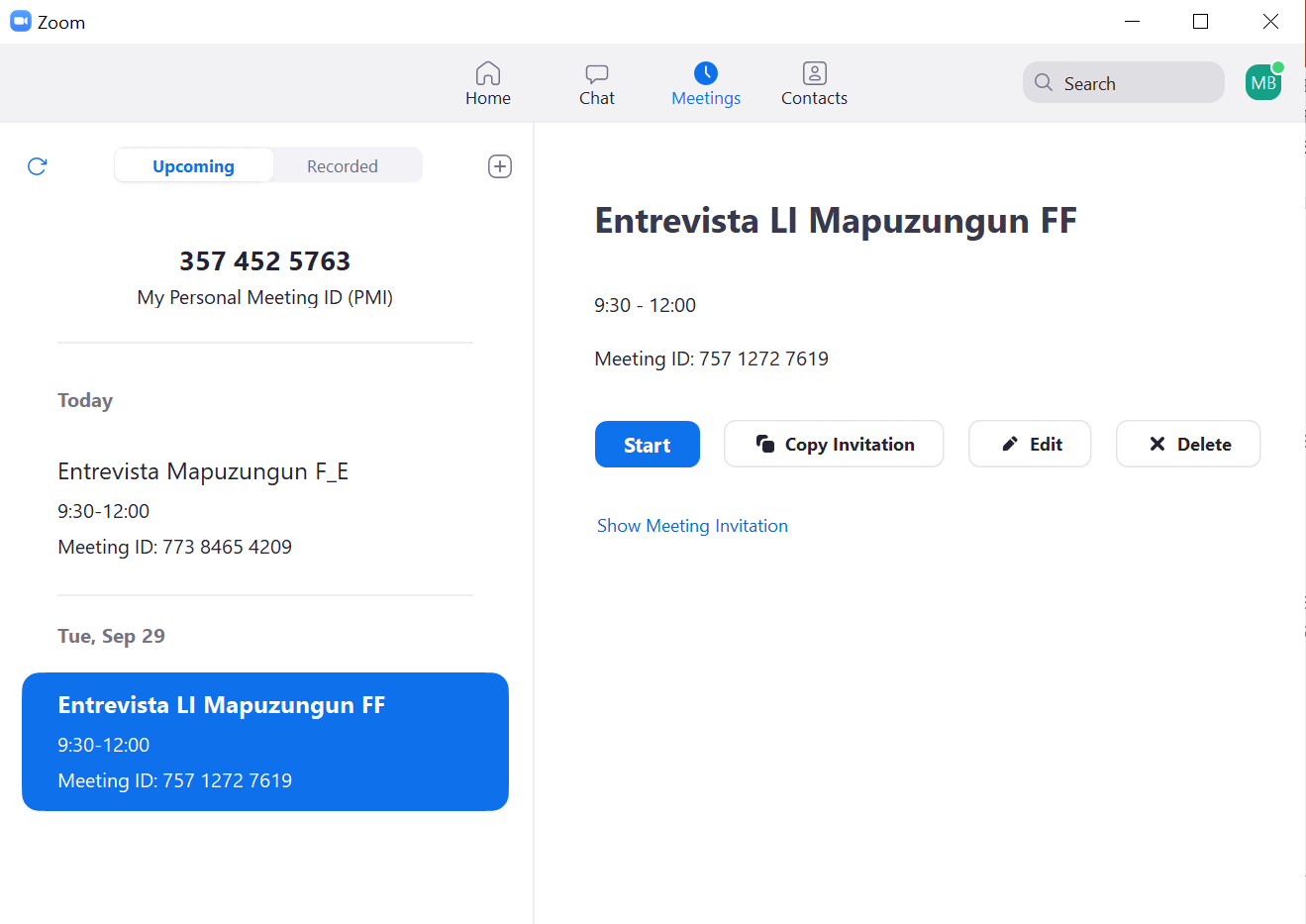 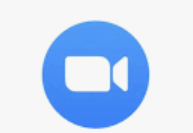 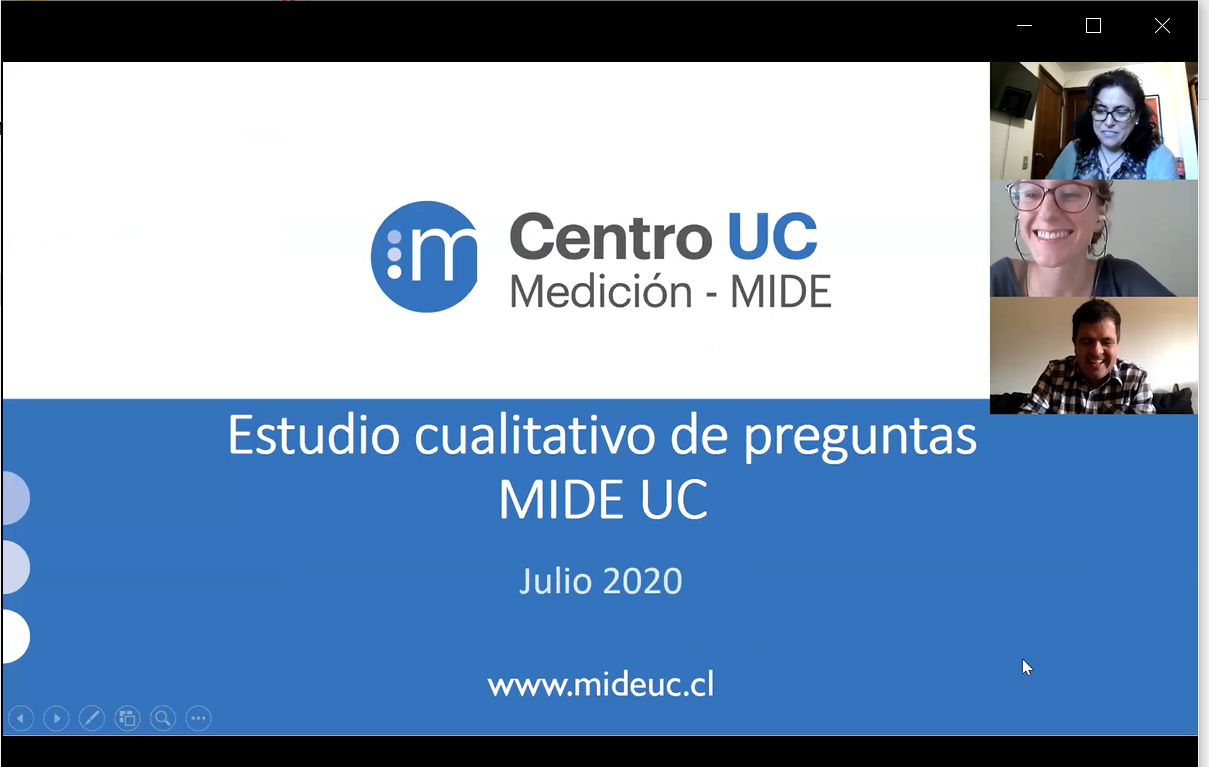 Solución implementada
Se están realizando las entrevistas por videollamada, vía Zoom, compartiendo las preguntas por pantalla. Se hicieron las siguientes adecuaciones al procedimiento: 
Reducción del cuadernillo: de cuadernillos de 20 preguntas, se transitó a cuadernillos de 10 preguntas. Esto, con el fin de hacer las entrevistas más breves y abordables (pasan de 3 a 1,5 horas). Además de garantizar la disponibilidad de entrevistados y entrevistadores.
Incorporación de un tercer actor: supervisor/observador: anfitrión de la reunión, comparte material, supervisa condiciones de seguridad y toma decisiones ante inconvenientes técnicos.
Gestión de materiales digitales vía remota: implementación de carpetas One Drive para gestión de cuadernillos en archivos cifrados.
Reforzamiento equipos: entrevistadores, supervisores y equipo Agenda, en número y en su recapacitación en protocolos de trabajo.
¿Qué aspectos de la solución que deben mantenerse en otros casos en que esta solución se implemente (los “must”)?
Entrevistas remotas permiten contar con entrevistadores y entrevistados que se encuentran geográficamente lejanos, lo que favorece el acceso a docentes que jamás habrían podido participar ni llegar a San Joaquín a una entrevista extensa fuera de jornada.
La posibilidad de hacer entrevistas más breves y remotas aumenta la disponibilidad e interés de docentes participantes como jueces.
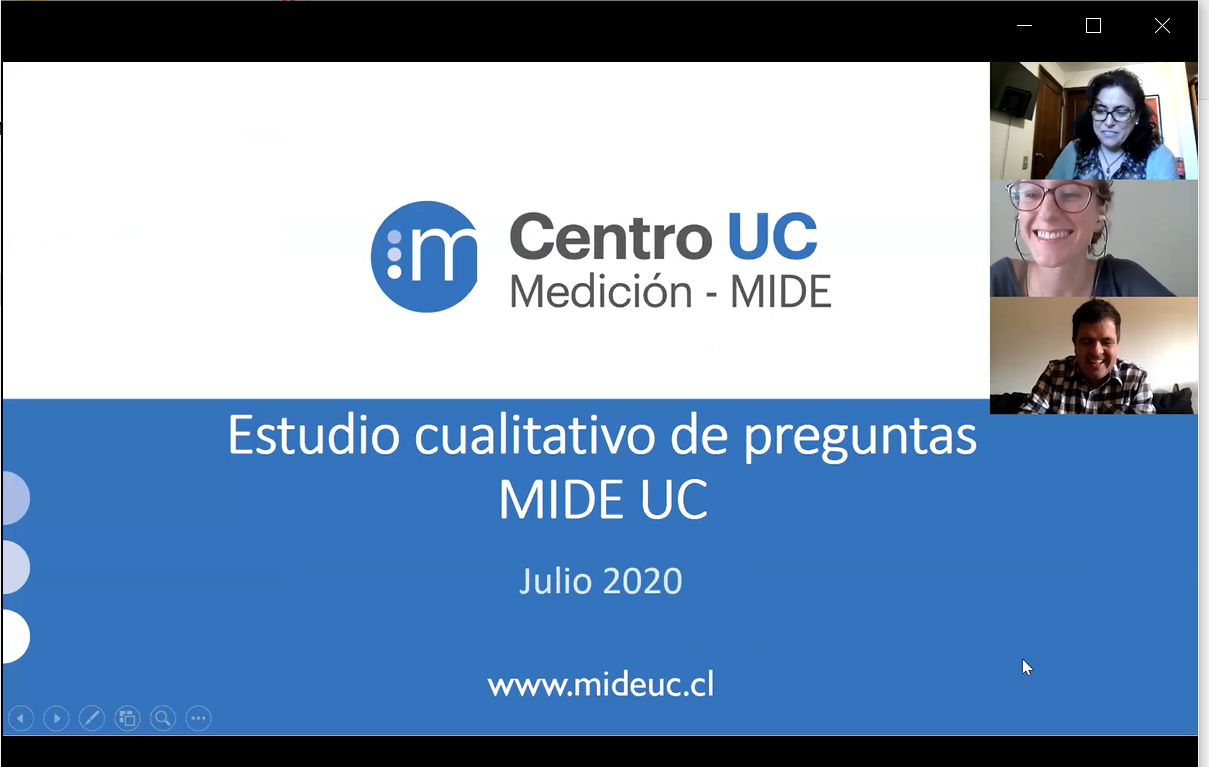 ¿Cuáles son los aspectos de la solución que deben tratarse con especial cuidado (los “be careful”)?
Las condiciones de seguridad y confidencialidad: si bien se intensificaron los protocolos de presentación y se establecieron mayores condiciones para desincentivar la filtración de preguntas, esta seguridad sigue estando fundamentalmente basada en la confianza y compromiso de los jueces.
Necesidad de ampliar bases de datos de jueces para reducir exposición a preguntas.
 Factores presupuestario: es un proceso más costoso: mayor número de entrevistas y mayor necesidad de RRHH.